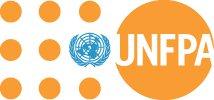 RESOURCES ON ENGAGING MEN AND BOYS IN ADDRESSING VIOLENCE & SRH ISSUES
Upala Devi
GBV Advisor, UNFPA HQ
Partnering With Men To End Gender-Based Violence: Practices that work from Eastern Europe and Central Asia
Author: UNFPAPublication date: 2009                      Publisher: UNFPAAvailable languages: English
Documents good practices in preventing and 
responding to gender-based violence. The five case 
studies featured document initiatives in 
Armenia, Romania, Turkey and the Ukraine that were
 implemented by governments and other partners 
with UNFPA support. 

Although it focuses on initiatives in Eastern Europe and Central Asia, the practices and lessons learned can be applied throughout the globe.

http://www.unfpa.org/public/home/publications/pid/4412
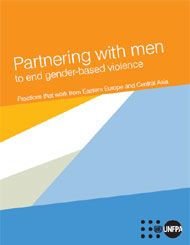 [Speaker Notes: The cases studies provide the reader with a step-by-step analysis of how the work in each project was carried out. The publication is organized into two sections. The first consists of five case studies; the second provides a synthesis of good practices from the region. The case studies are written in a user-friendly format to provide the reader with a quick reference when planning and programming similar initiatives.]
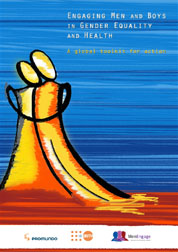 Engaging Men and Boys in Gender Equality and Health – A 
global toolkit for action

Author: Promundo, UNFPA, MenEngage
Publication date: 2010
Publisher: UNFPA
Available languages: English, French & Russian

Presents conceptual and practical information on engaging men and boys in promoting gender equality and health. Specific topics include sexual and reproductive health;  maternal, newborn and child health; fatherhood; HIV and AIDS prevention, care and support; and prevention of gender-based violence.

In addition to providing examples of programmes that have effectively addressed these challenges, offers guidance on advocacy, needs-assessment, monitoring and evaluation related to efforts to engage men and boys.

http://www.unfpa.org/public/home/publications/pid/6815
[Speaker Notes: The Spanish version of the toolkit is forthcoming and will be available soon.]
Engaging Men and Boys in Gender Equality:
Vignettes from Asia and Africa (2011)
Author: ICOMP, UNFPAPublication date: 2011Publisher: ICOMP, UNFPA

This report generates specific, detailed lessons 
for successful implementation of initiatives that
engage men and boys in advancing gender 
equality and reproductive health. Four case 
studies from Bangladesh, Philippines, Cambodia and Uganda are presented followed by lessons learnt and recommendations for supporting work in the field of male engagement. 

http://www.unfpa.org/public/home/publications/pid/8050
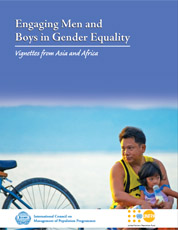 [Speaker Notes: The report also presents a summary of other programmes that engage men and boys within the two regions. This resource is part of UNFPA's efforts to document knowledge and evidence that supports the constructive engagement of men and boys within the ICPD Programme of Action.]
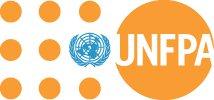 Sexual Violence in Conflict and Post-Conflict: 
Engaging Men and Boys


This MenEngage-UNFPA advocacy brief explores how to engage men and boys in preventing and responding to sexual violence in conflict and post-conflict settings. 

Both the prevention of such violence and the quality of responses when it has occurred will be greatly enhanced by understanding men’s varied relations to this violence and by engaging men at diverse levels. 

http://www.unfpa.org/webdav/site/global/shared/documents/publications/2012/Advocacy%20Brief-%20Sexual%20Violence%20FINAL.pdf
[Speaker Notes: This brief has three parts:
I.
“Sexual Violence, Peace, Conflict and 
Post-Conflict,”
which discusses the context of 
sexual violence in conflict, and in both war and peace.
II.
“The Place of Men and Boys in Relation 
to Sexual Violence in Conflict and Post-
Conflict,”
which discusses the varied roles of 
men and boys as perpetrators, survivors, witnesses, 
peacekeepers, police and soldiers, service providers 
and change makers. 
III.
“Engaging Men and Boys on Sexual 
Violence in Conflict and Post-Conflict 
Settings,”
which outlines a range of policy and 
programmatic proposals focused on engaging men.]
Engaging Men and Boys: A Brief Summary of UNFPA Experience and Lessons Learned
Integrating work with men and boys into core areas of the UNFPA mandate 
at country, regional and global levels.
Publication date: 2013
Available in English 

Report aims to support the work of UNFPA and 
partners by presenting a background and 
rationale for engaging men and boys. It illustrates
 a range of initiatives that have engaged men and
 boys for the promotion of gender equality as well
 as sexual and reproductive health and 
reproductive rights. 

http://www.unfpa.org/public/home/publications/pid/13532
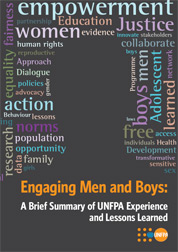 [Speaker Notes: Based on those experiences that have emerged over the years, it presents a set of lessons learned. in the areas of evidence and data on engaging men and boys; research, knowledge, and tools for working with men and boys; advocacy, network and partnership building; support at policy and institutional levels; as well as engaging men and boys at the community and individual levels.]